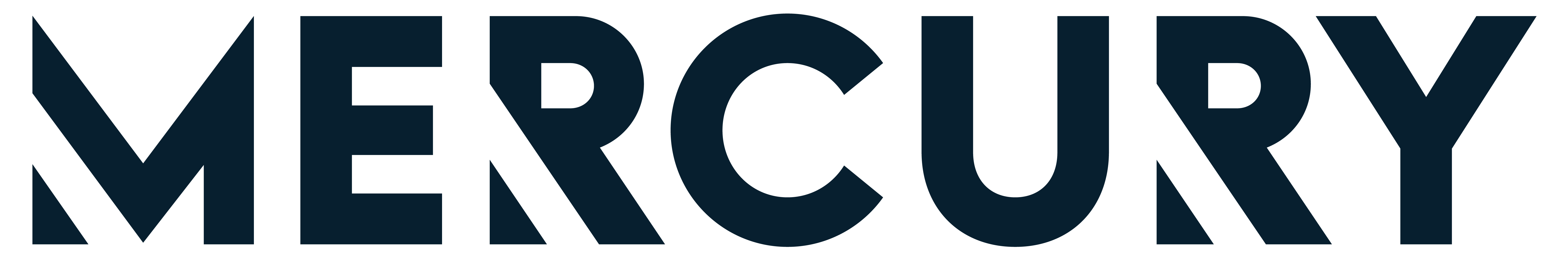 Marketing: Increasing Your Reach
Michelle Emmerson-Grey
This is me…
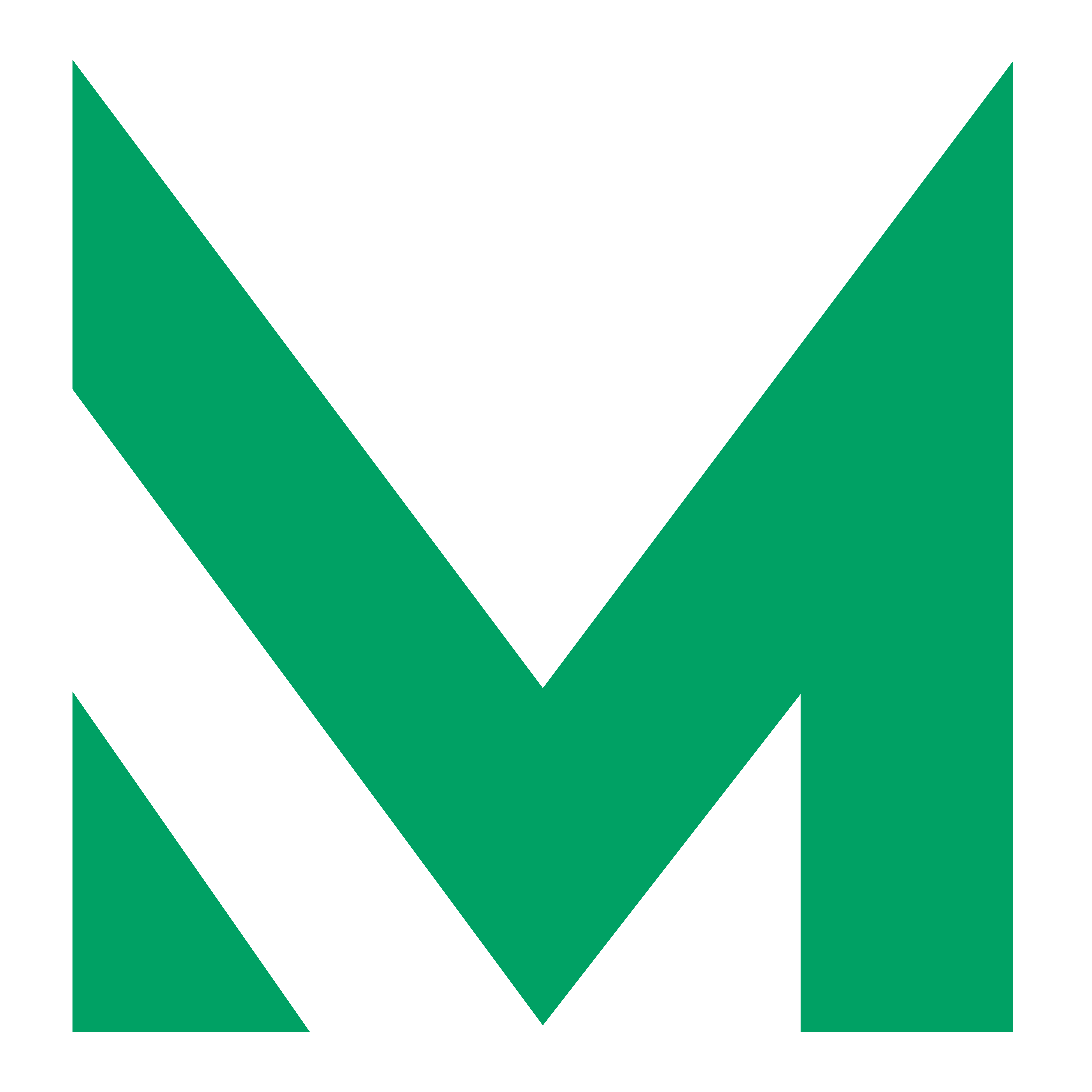 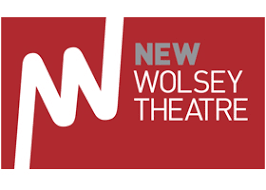 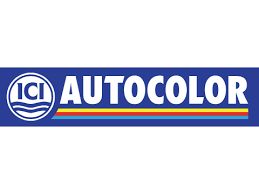 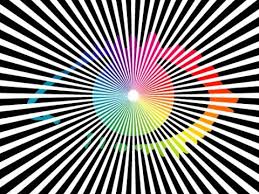 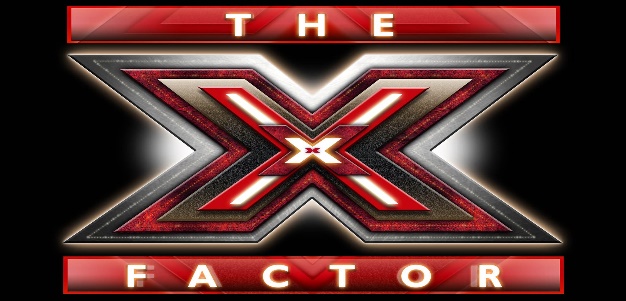 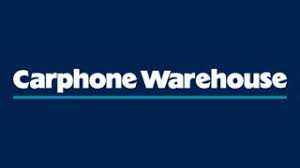 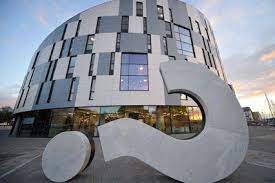 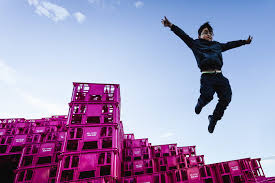 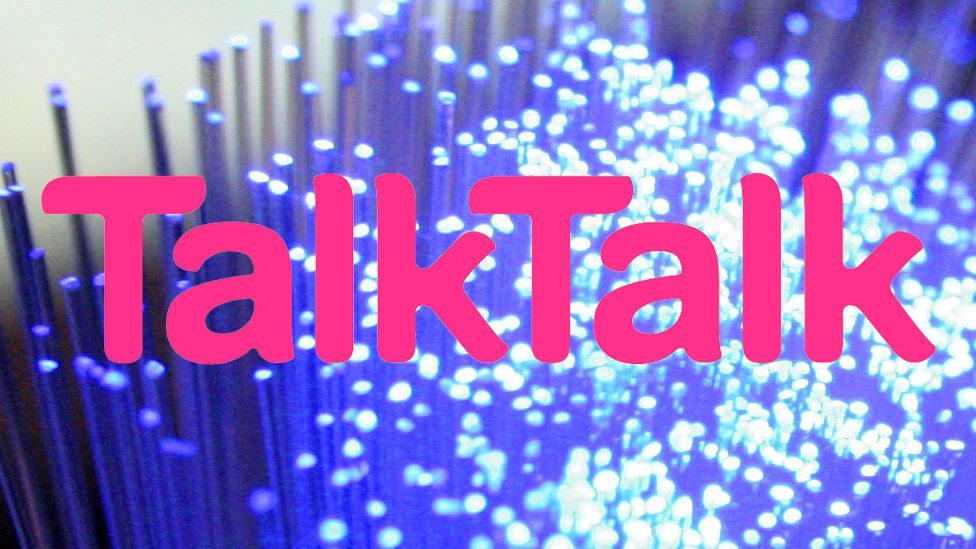 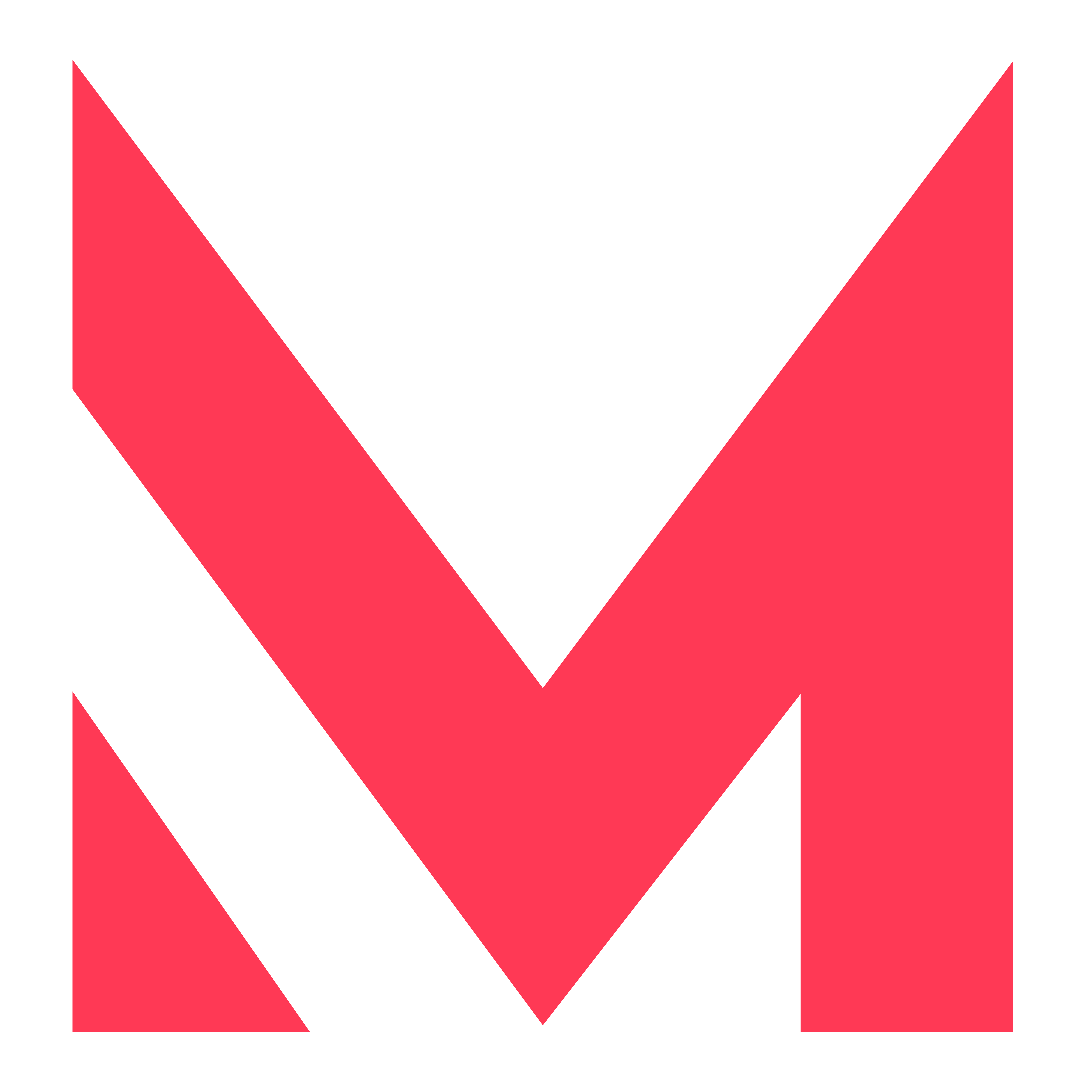 You are the expert!
The sweet spot…
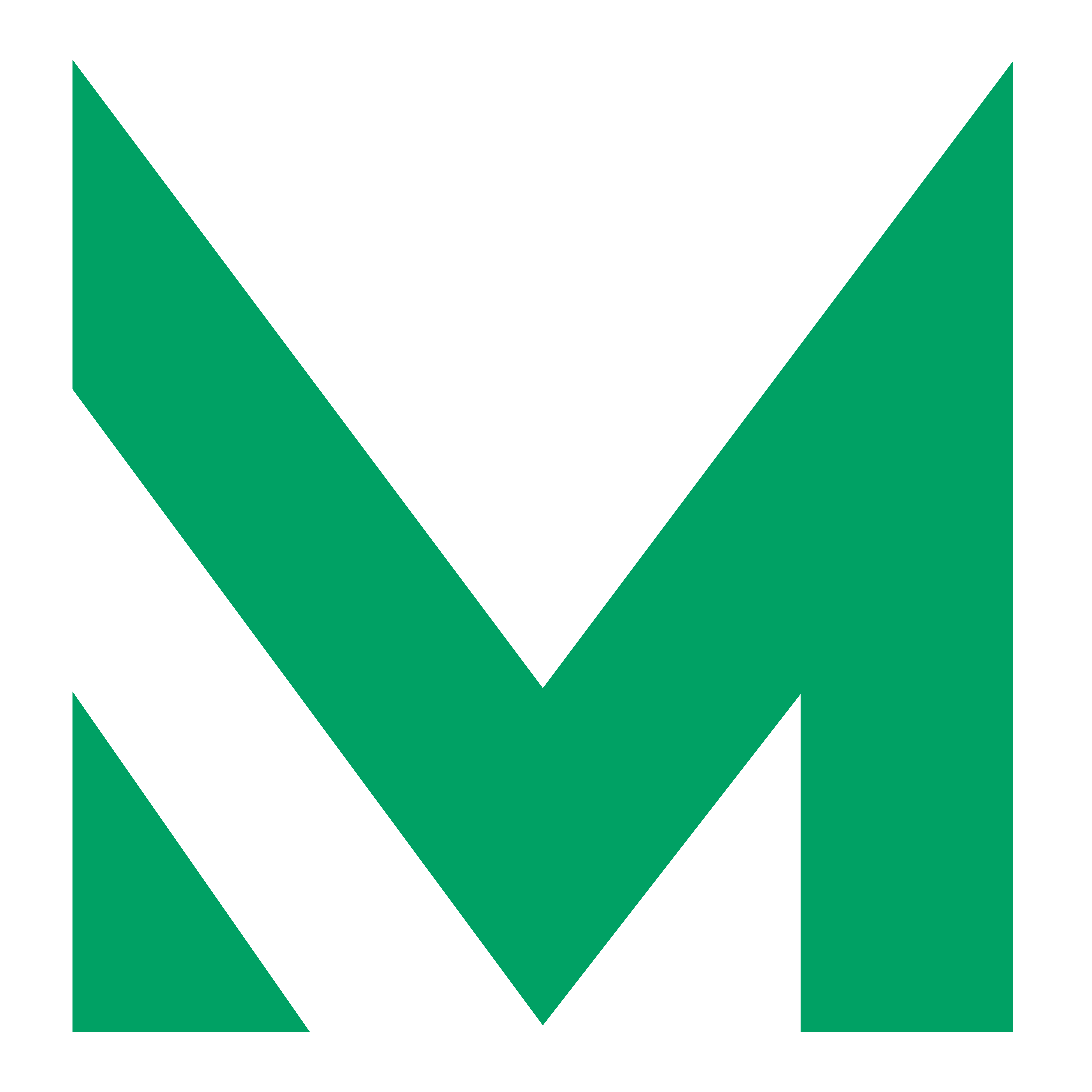 The customers needs
Your business objectives
How to…
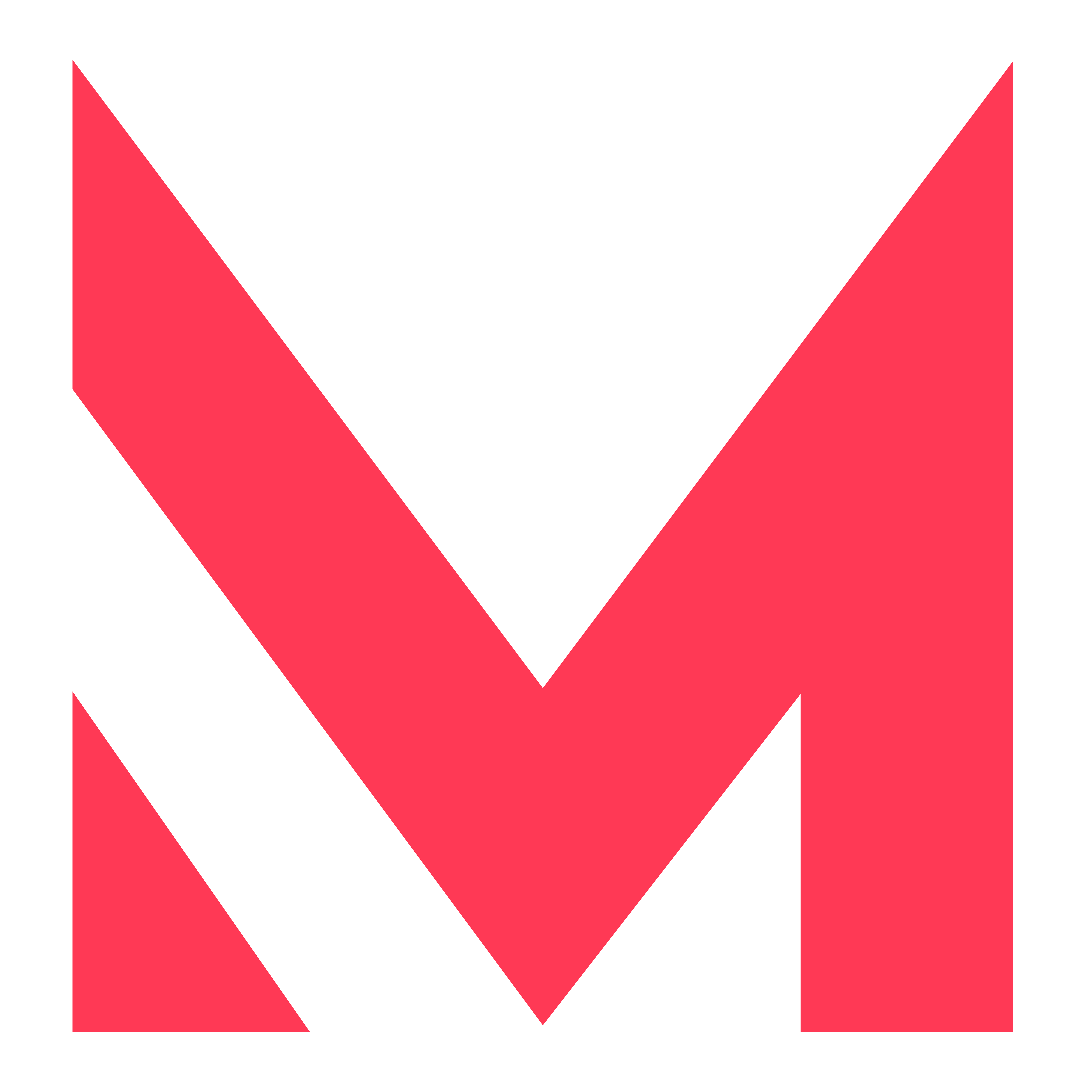 Review your marketing plan
Measure return
Set achievable goals
Engage with existing audiences/customers
Identify, segment and target new audiences
Considerations
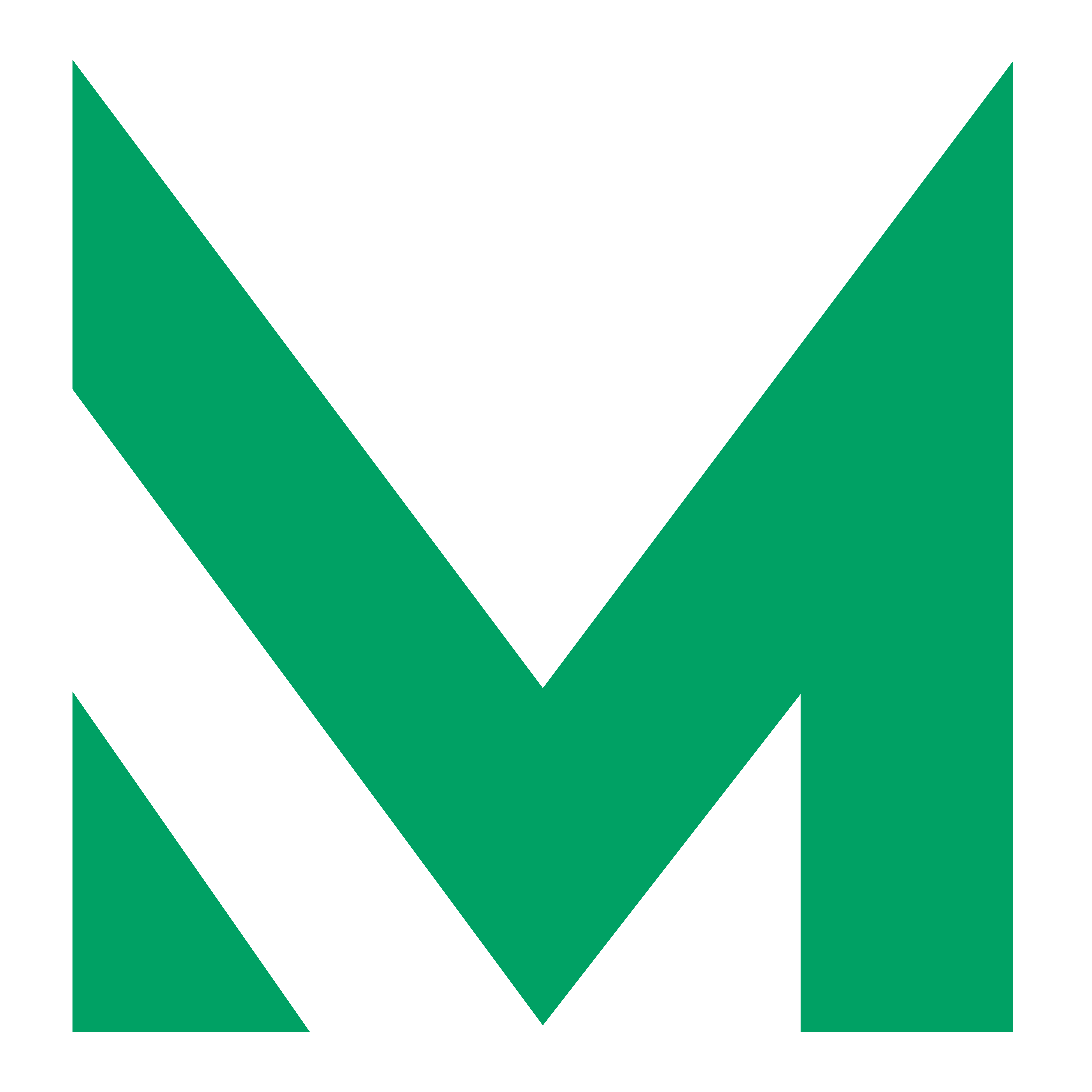 Audit the plan…
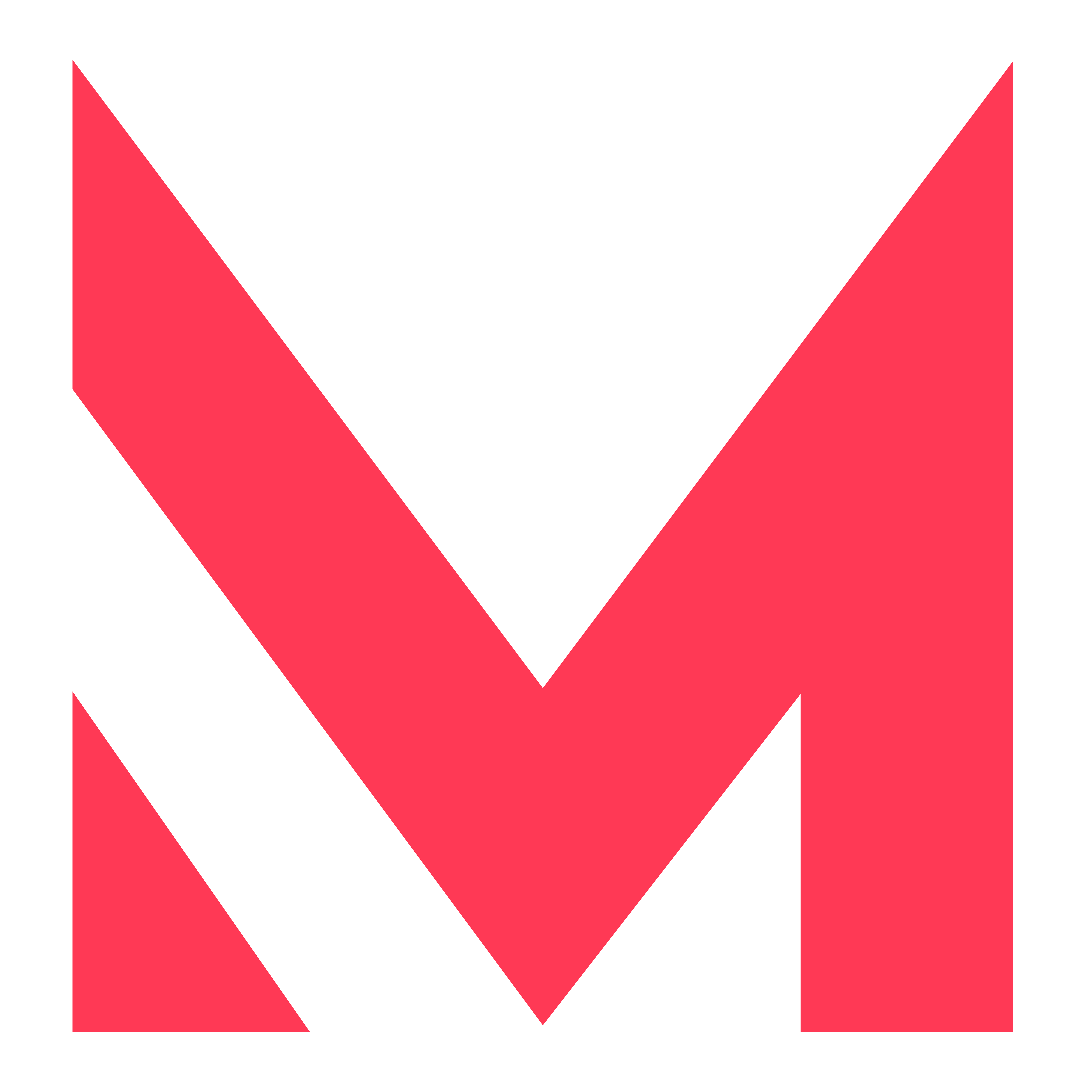 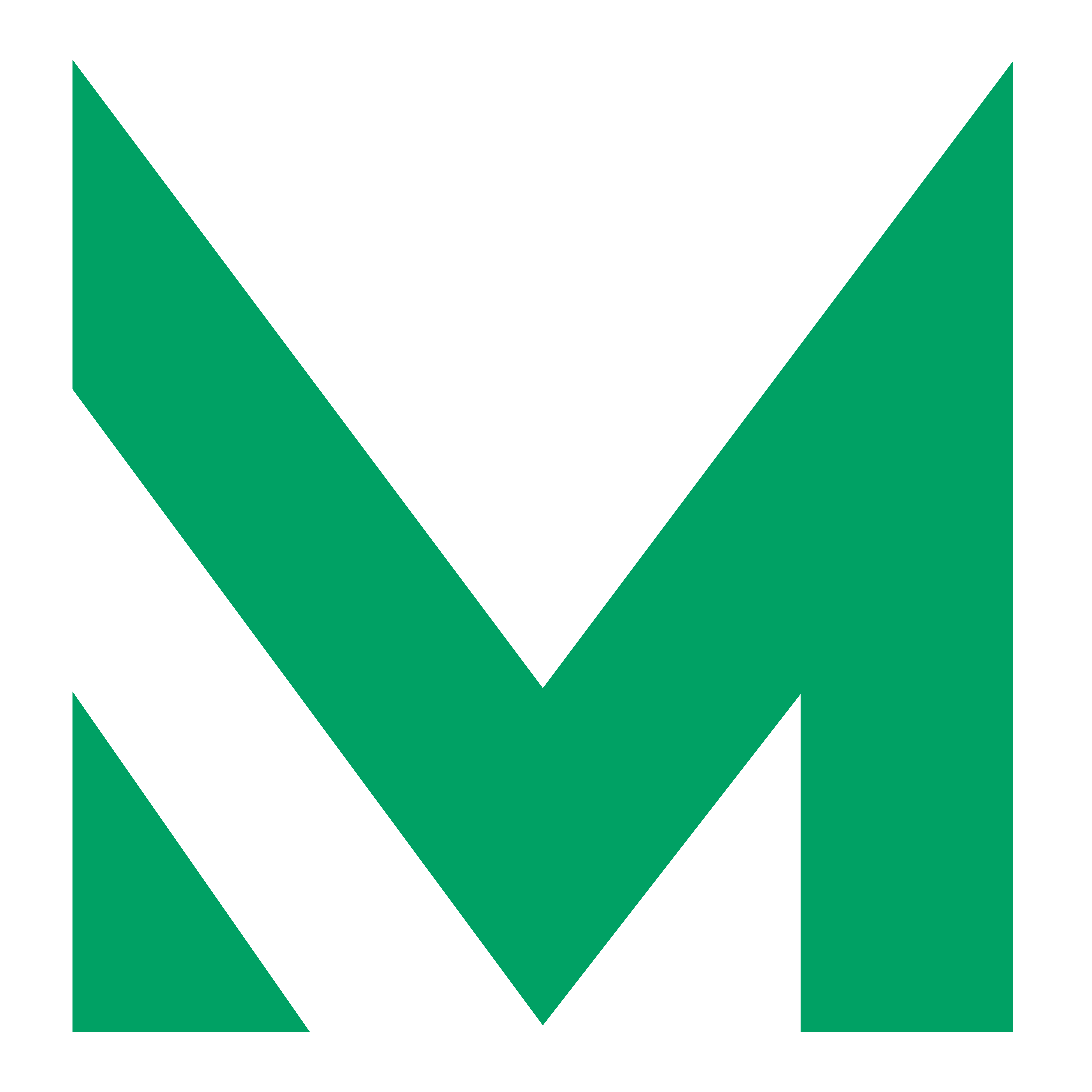 Review your marketing plan
Be objective!
Are your ethos, aims and objectives relevant?
Measure your goals – what worked? Comparisons?
Create a picture of what needs to happen next
Setting achievable goals…
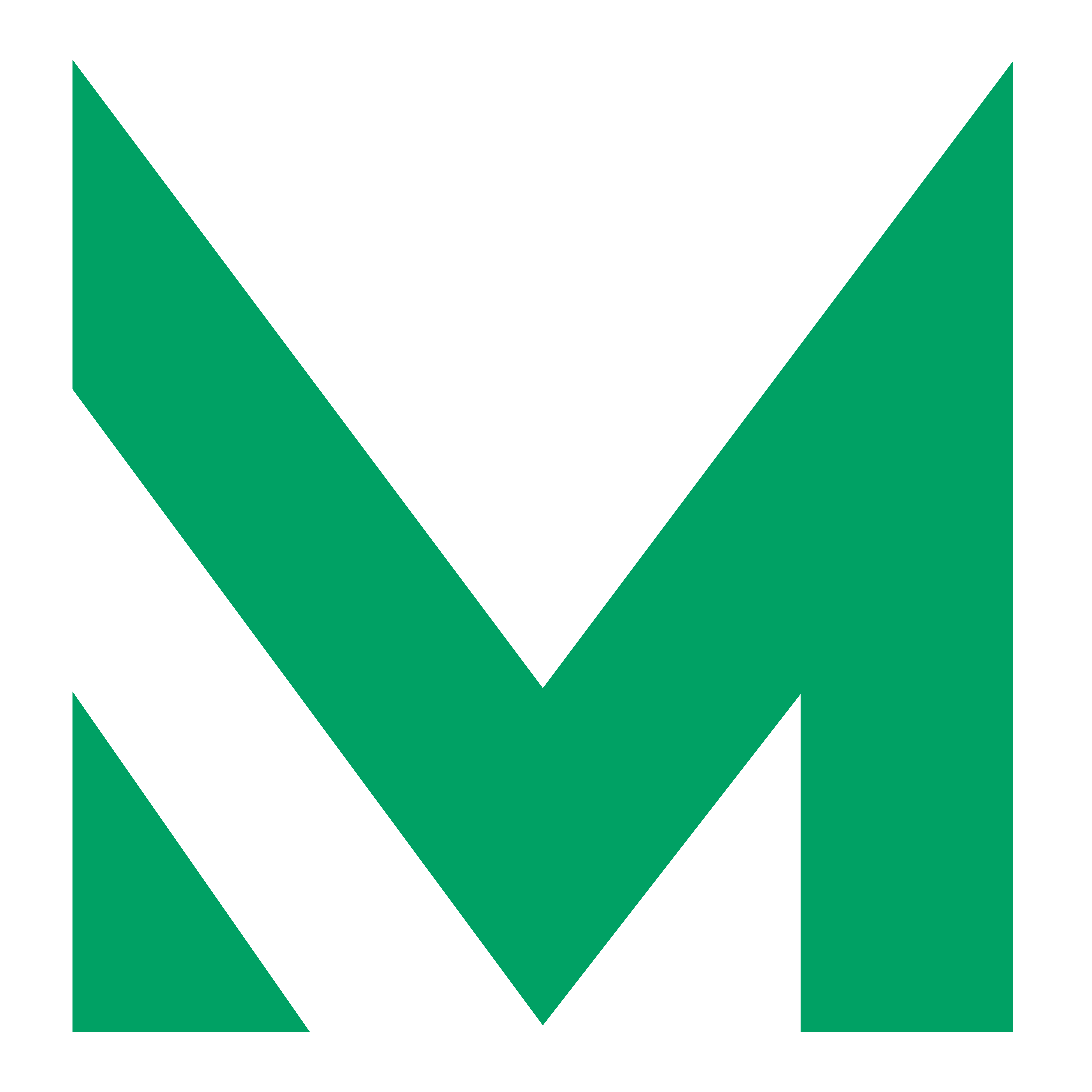 Research
Segment
Personas
Implementation – Targeting, messaging, channels
Data, Data, Data
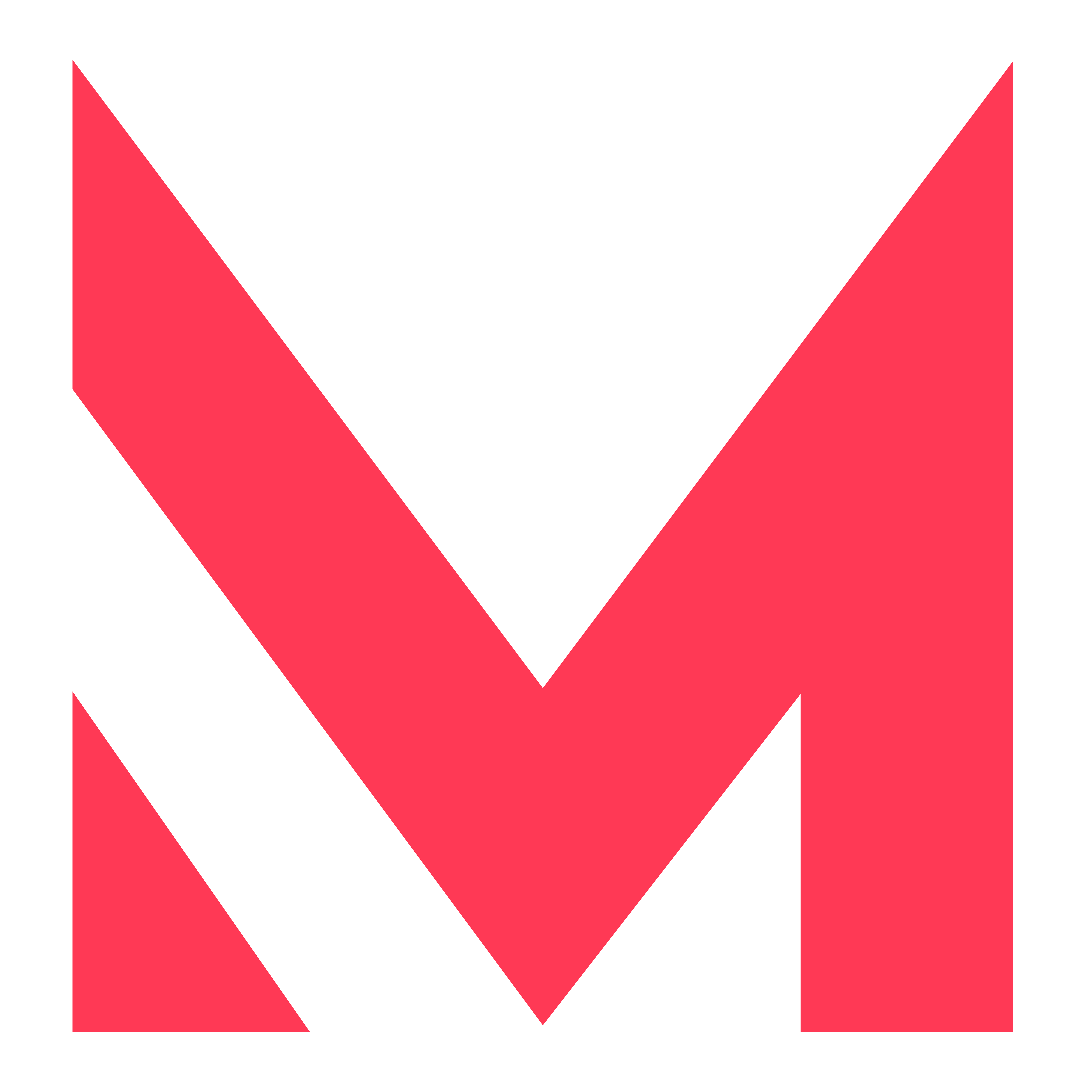 DEFINE WHAT YOU NEED TO KNOW
SWOT - The micro and macro environment
News, ONS, Sales data / location data/ Anecdotal evidence
Customer insight– Demographics, feedback, behaviours, barriers to entry – any changes?
Competitor analysis
Reach - PR
Social Media
Google Analytics
ROI – cost per piece, tracking progress
[Speaker Notes: What’s your current position?]
Setting achievable goals…
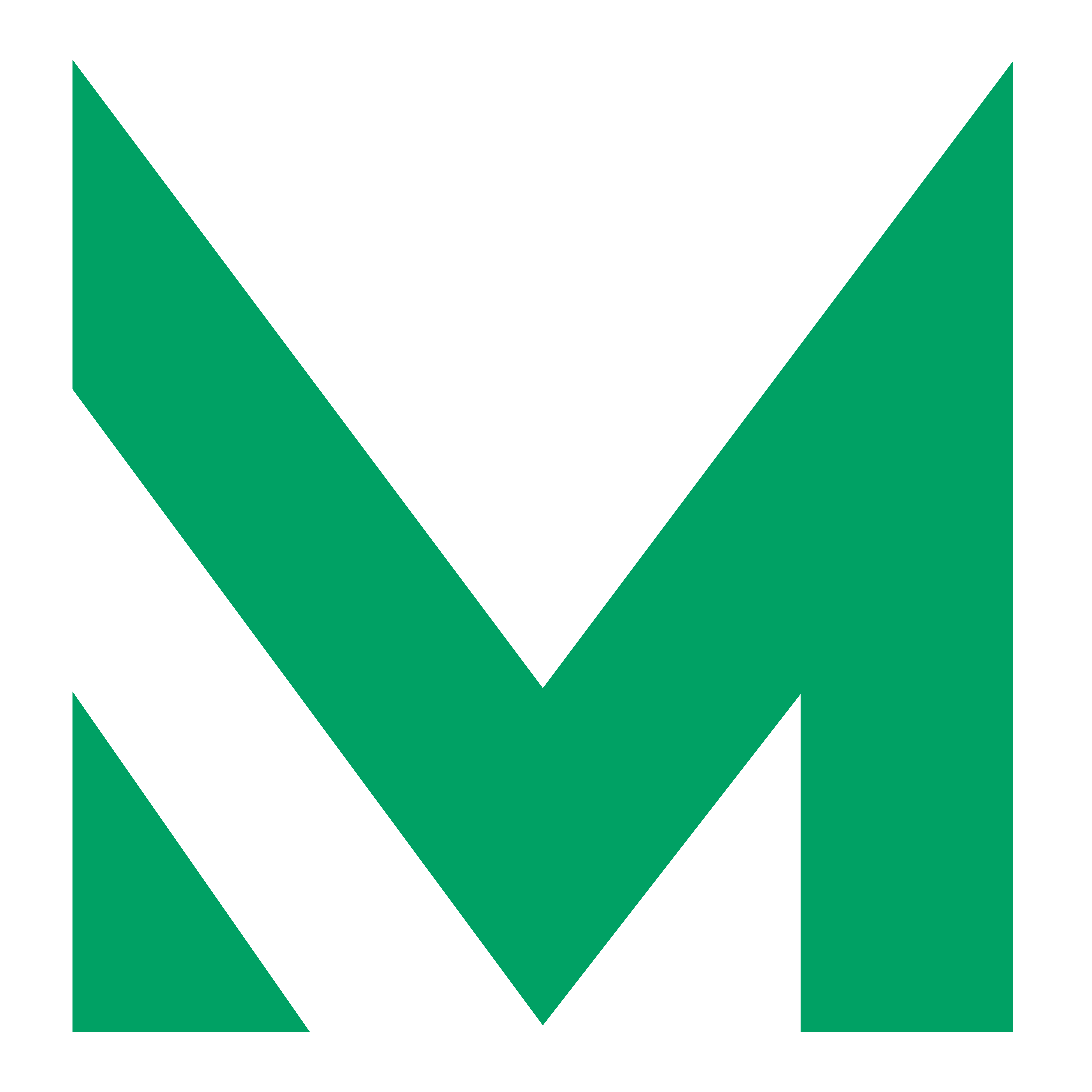 What does the data tell you?
What does you heart tell you?!
What is the budget?
What are your objectives/goals?
How does this promote your USP and ethos?
How will you measure the results? ROI, engagement?
Mercury example – Experience Seekers
The next level
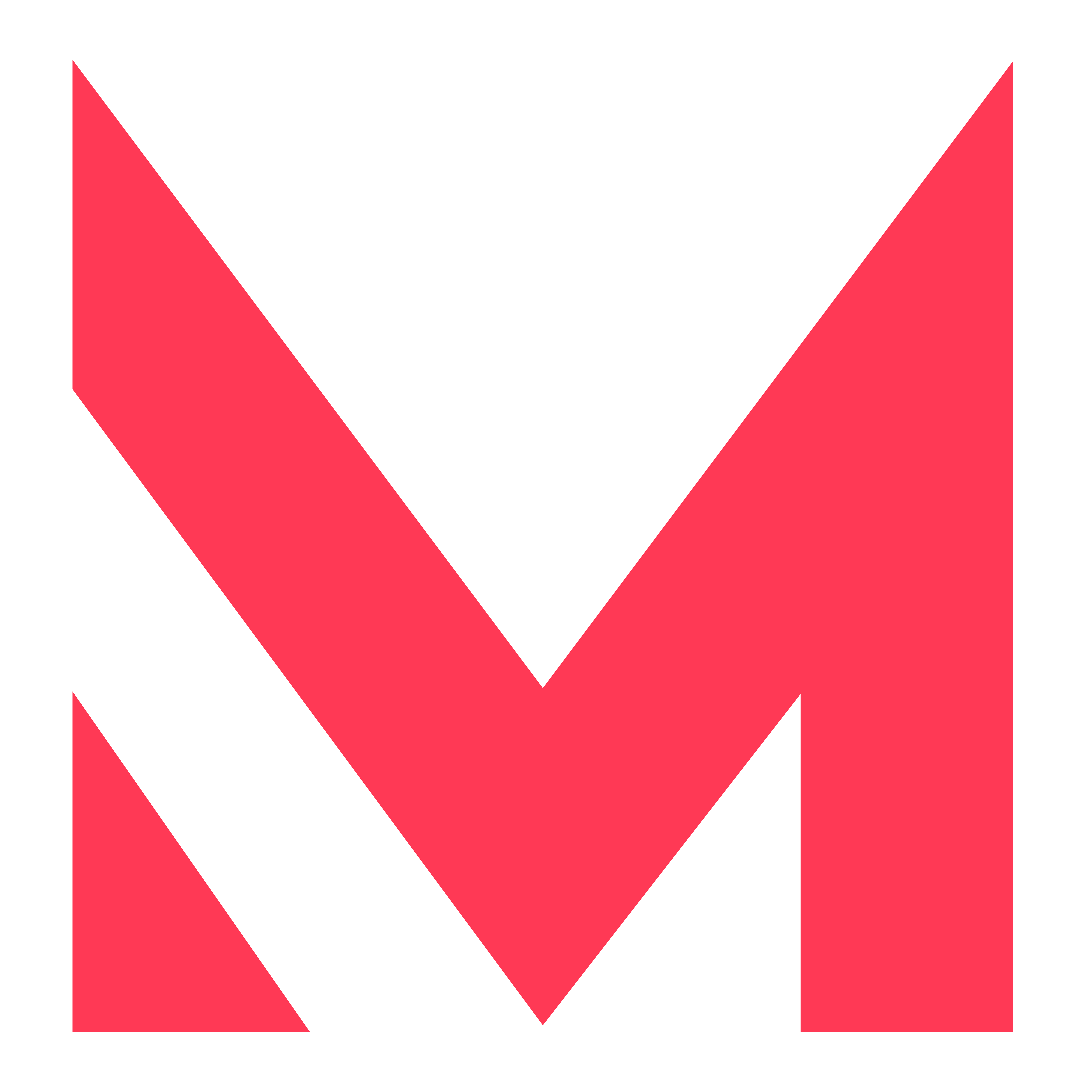 Your goals define your segmentation
Build a persona for each segment
Break down the plan by segmented persona
Objective – Increase bookings for Simon Amstell
Segments = 3 Comedy Bookers (been before), Simon Amstell fans (not visited before), those who have booked before for a panto, but not stand up.
Define channels and activity, including content and messaging
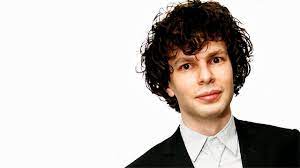 Build a better brand experience…
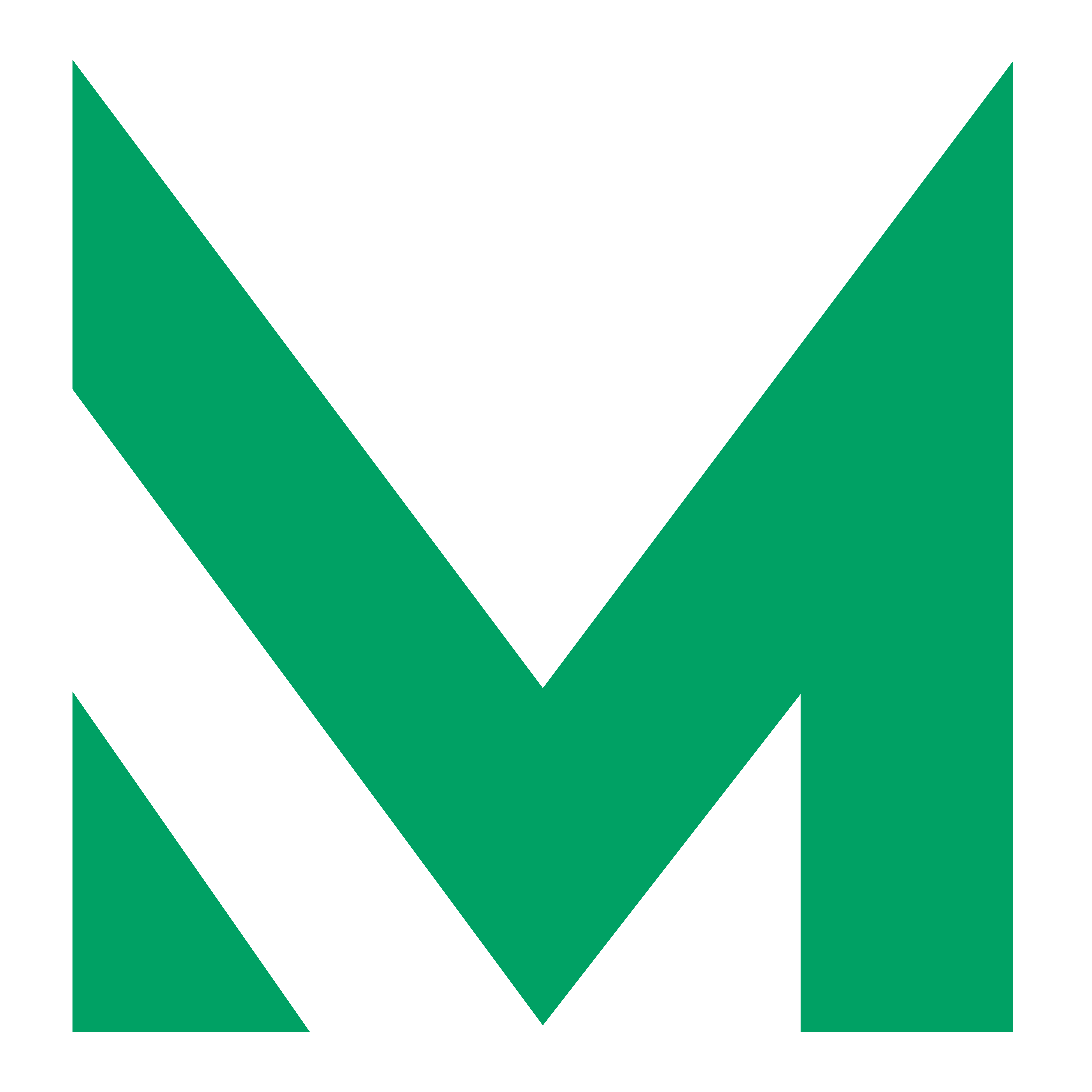 Engage with you audiences/customers 
Regularly, retarget, resend, make it personal
Be authentic – be you!
Tell the story
Video is vital
Set up alerts on latest changes in digital and your industry
Be accessible
Be original
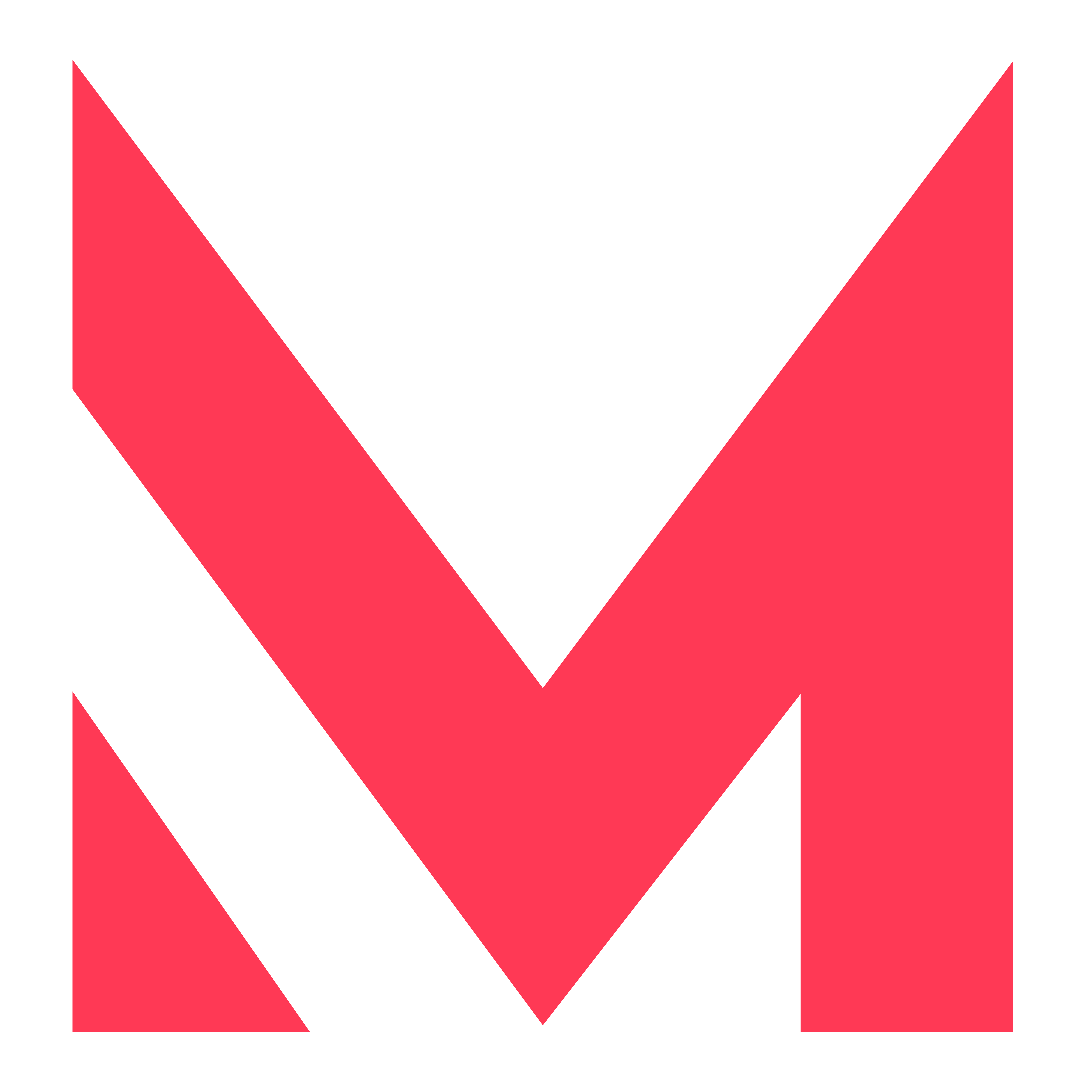 People buy people
Share your thoughts and journey
When they Zig, you Zag!
Tie-ins, relationships
Panto example – Be a camel
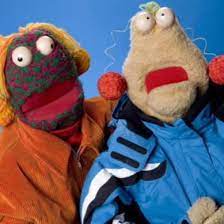 Elevate your content…
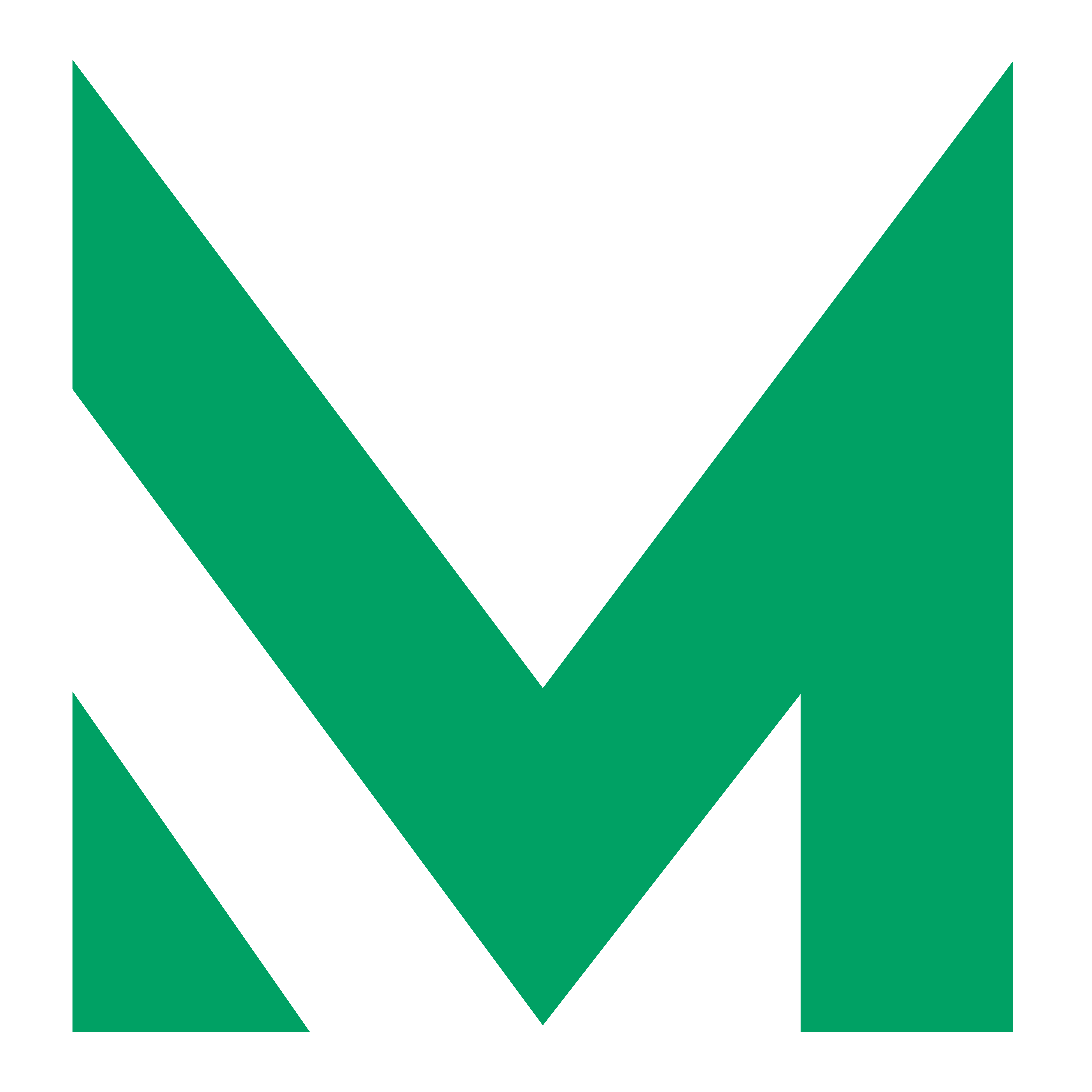 You need original content to share your original USPs!
Apps
Delegate
Stories, testimonials, rehearsal, completed work 
See the difference in return!
Traditional v Digital…
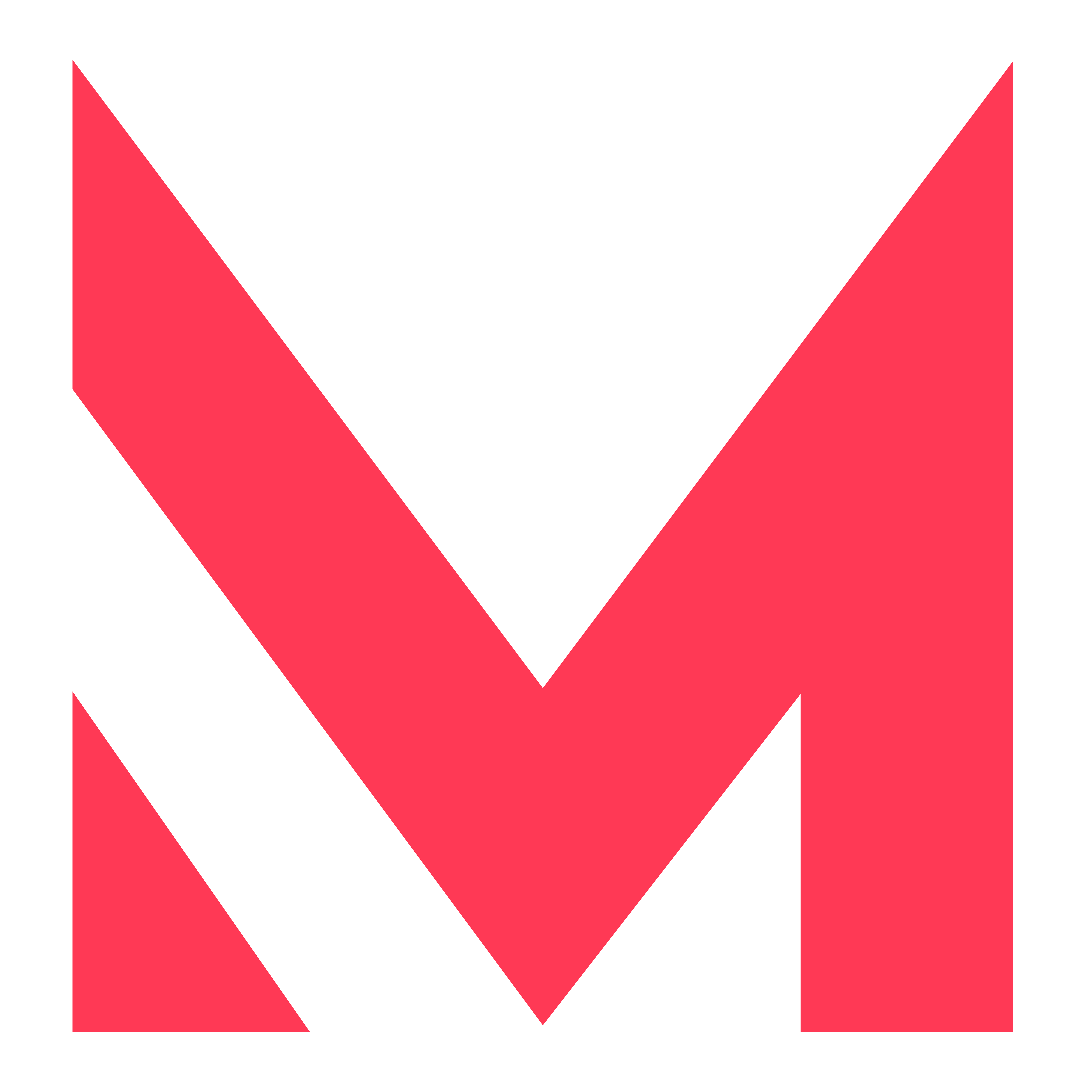 It’s a marketing MIX
Google Adwords
Email and digital ads remarketing
The power of post
Signage
Ask again!
A/B Testing
Loyalty, Advocacy and multibuying behaviour
CALL TO ACTION
Messaging…
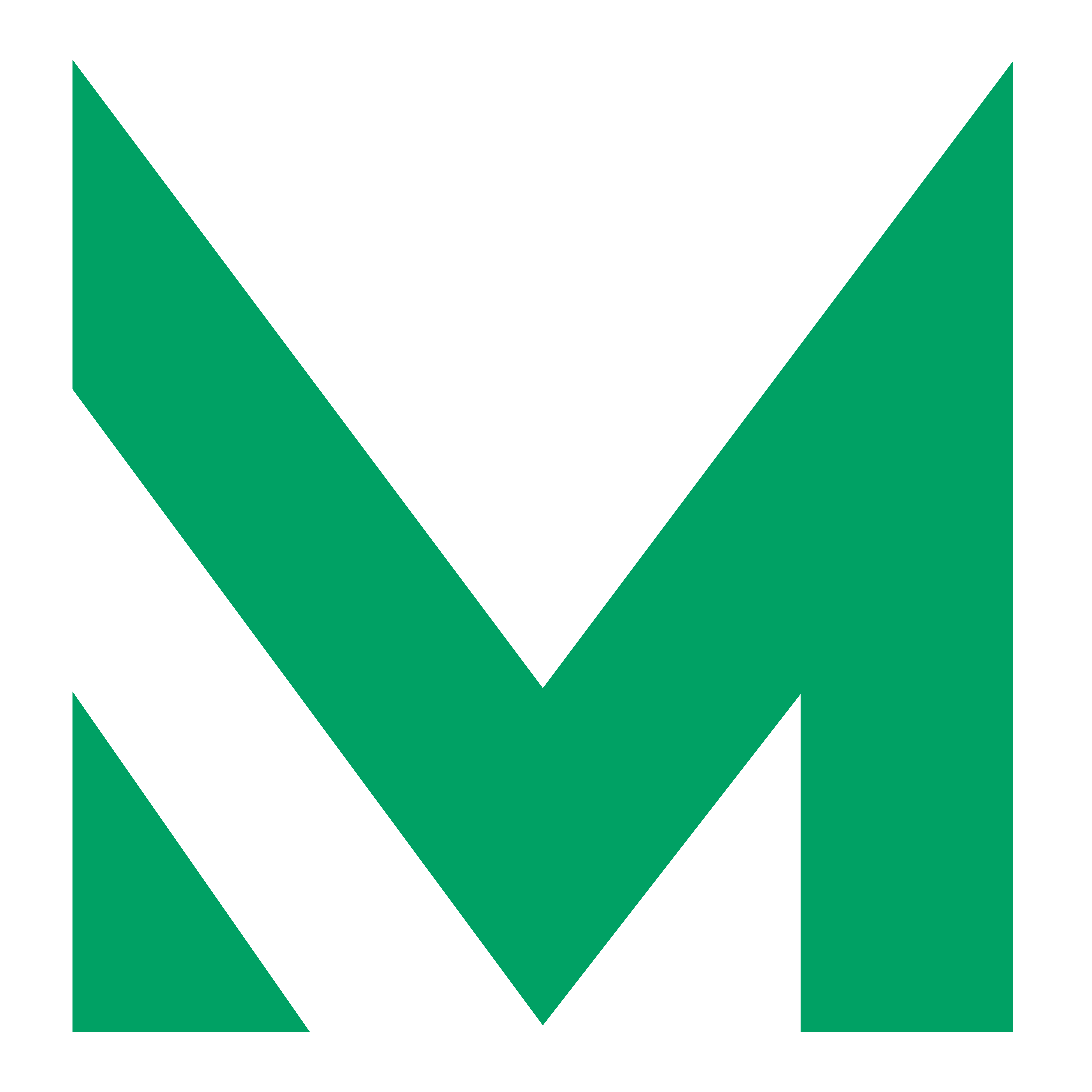 Authenticity
Engagement
Length
Timing
Customer journey mapping
Never alone!
PR…
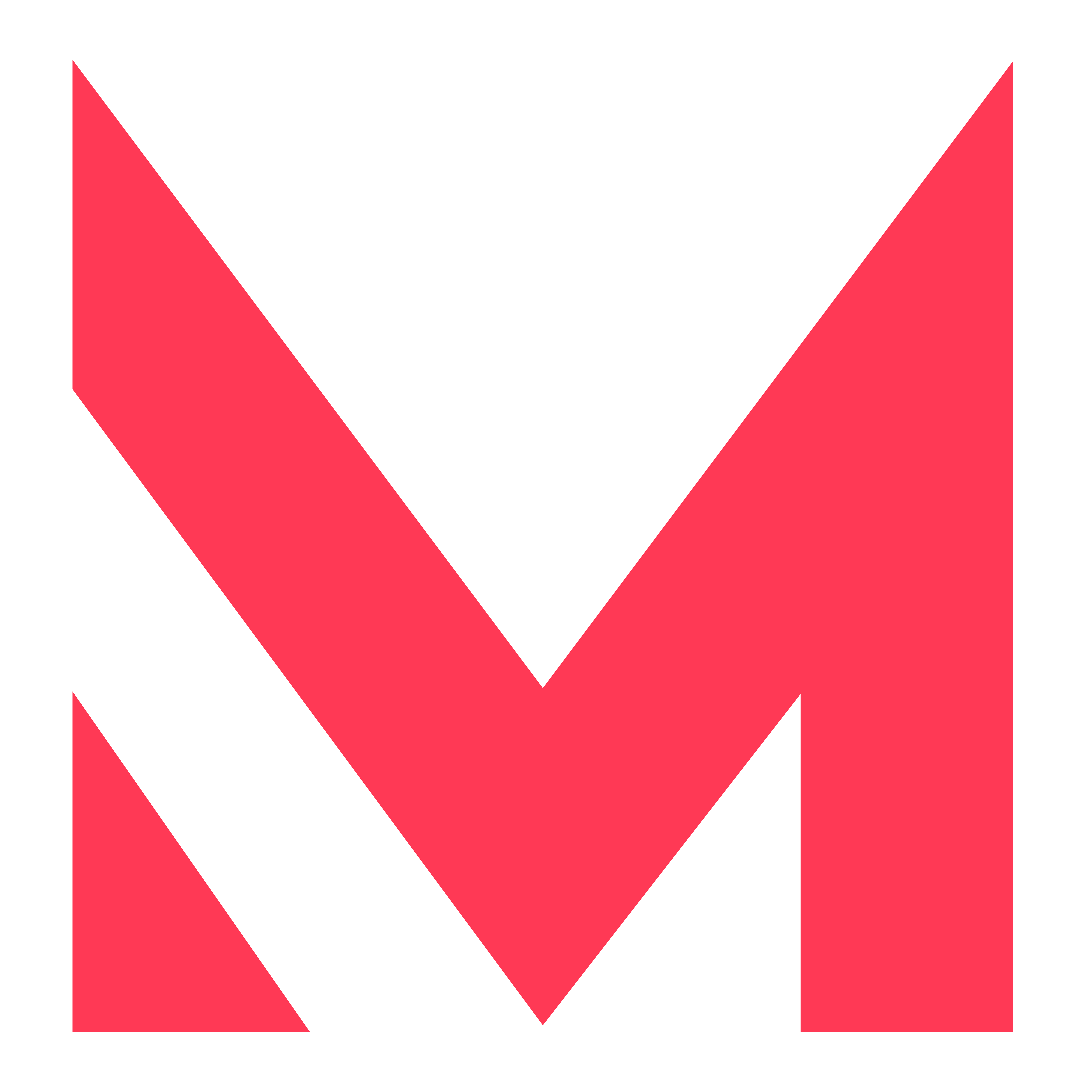 Nurture productive relationships
Strategic relationships e.g. Greater Anglia
How is your profession recognised?
What are your pandemic recovery stories and successes?
Sustainability
Networking…
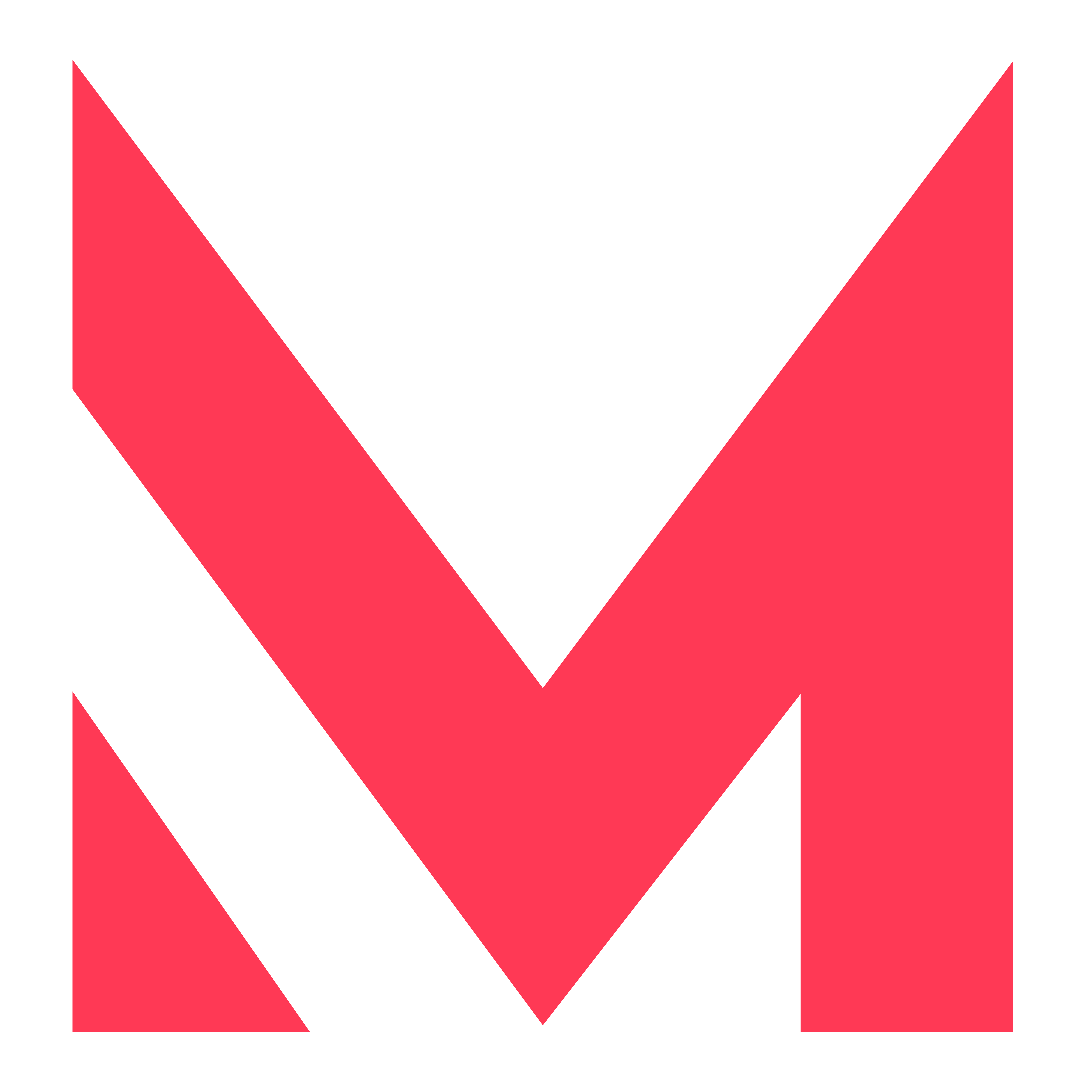 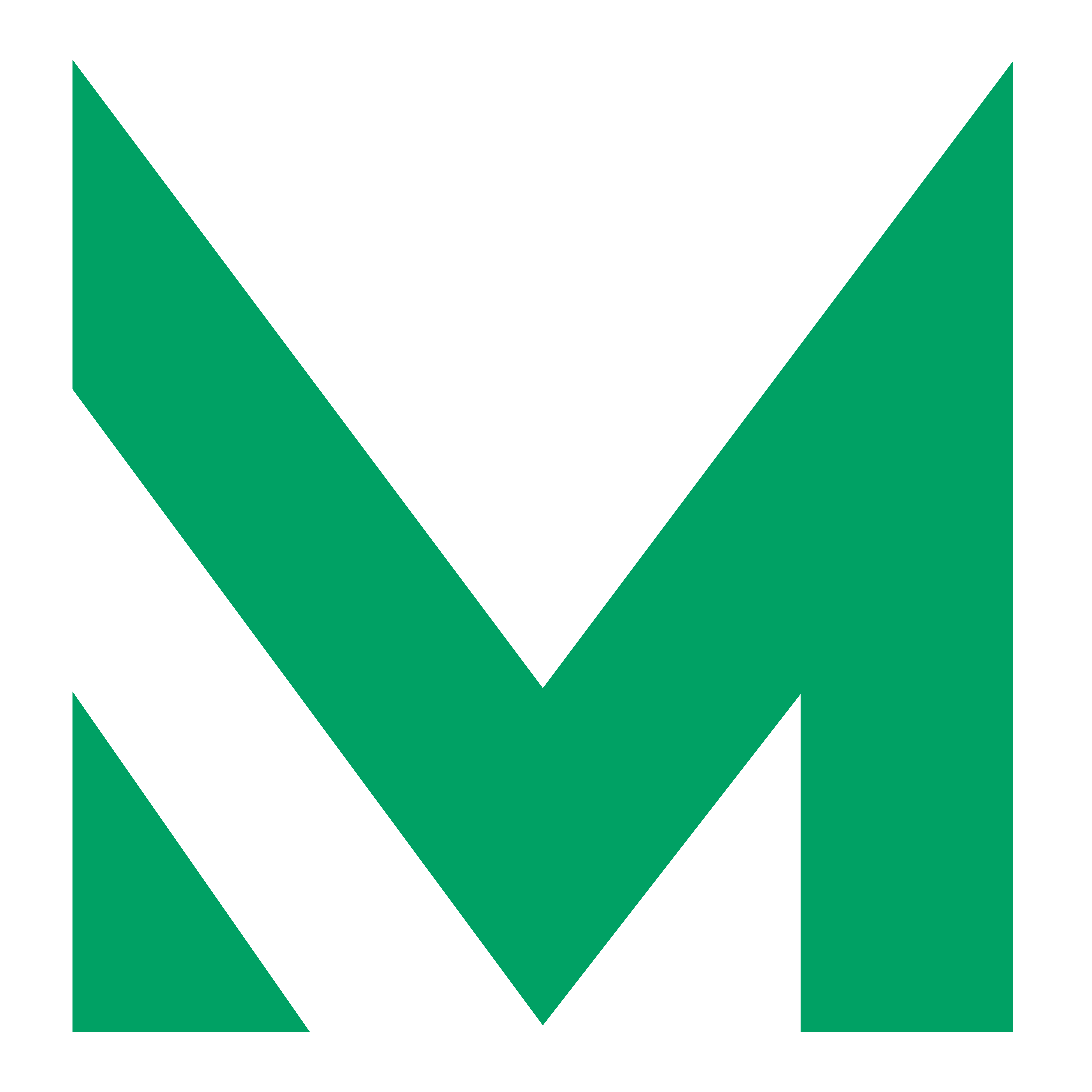 Build relationships
Be specific
Monitor the return
Promote advocacy online
Authenticity!
See a need..
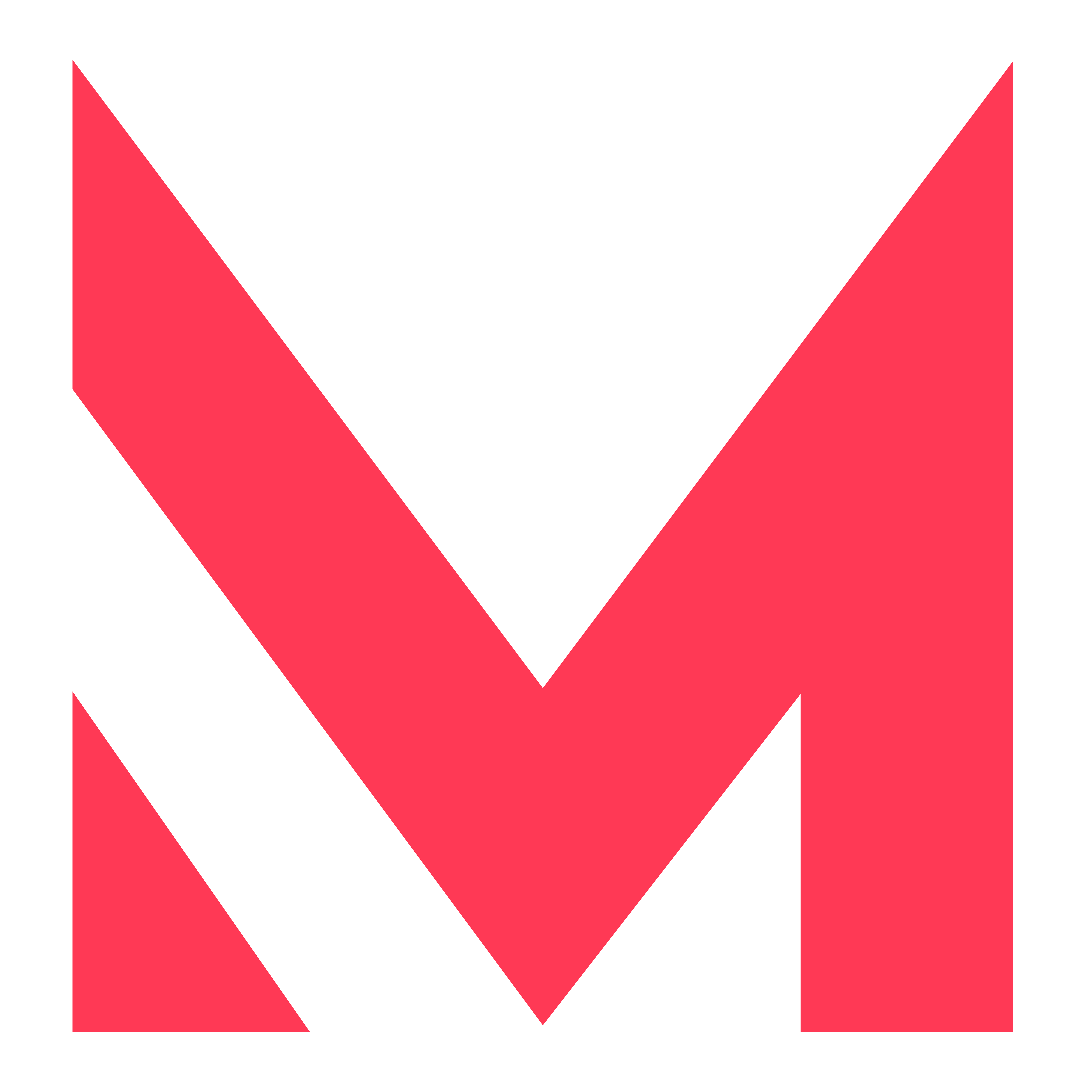 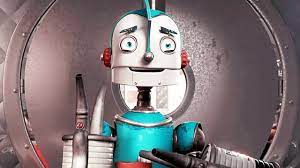 …fill a need!
What next?
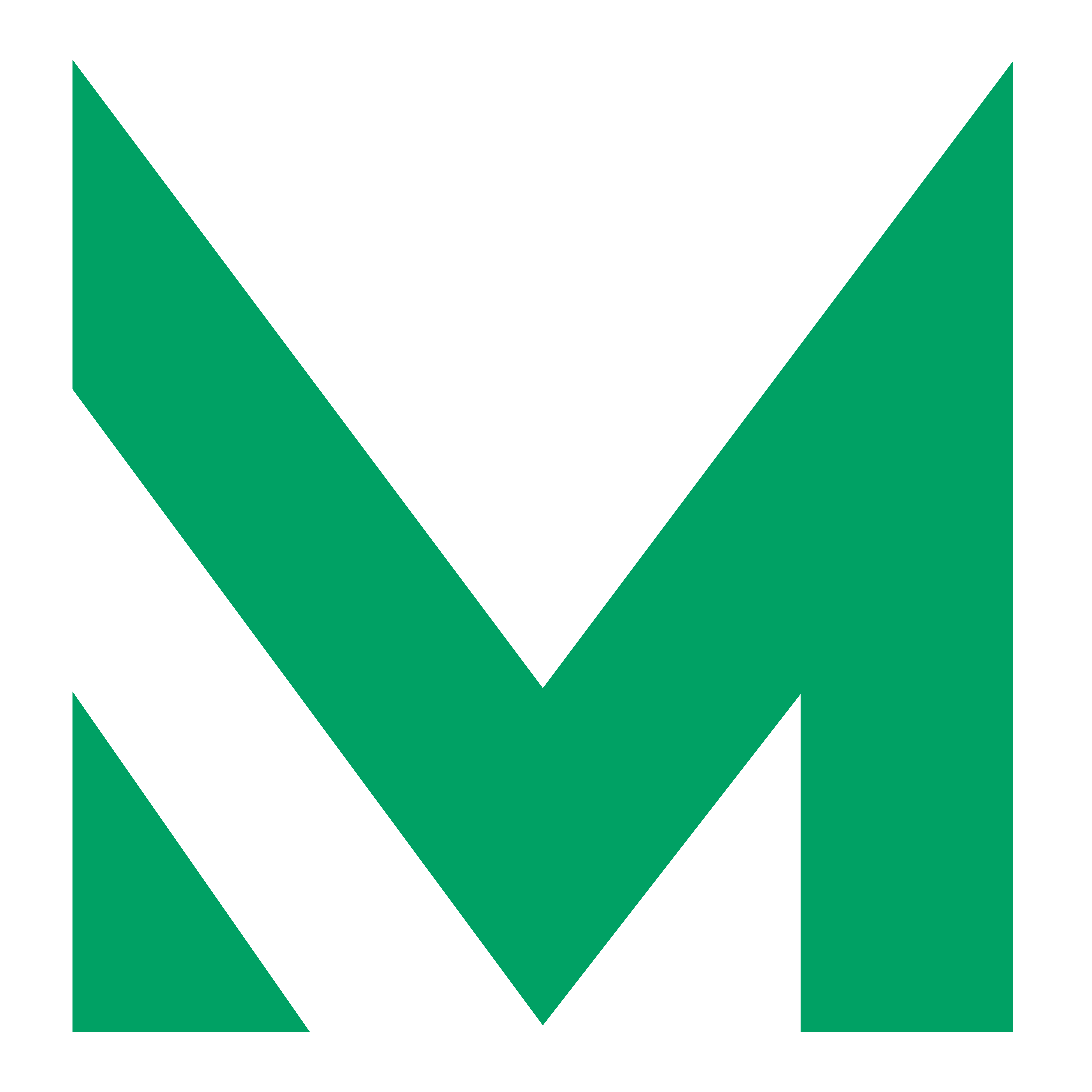 Complete the review
Know you goals and create an action plan
Segment your audiences
Plan you marketing activity by segment
Plan the activities by date
Measure the return and review
Share the plan
You are the expert!
Questions?
Get in touch…
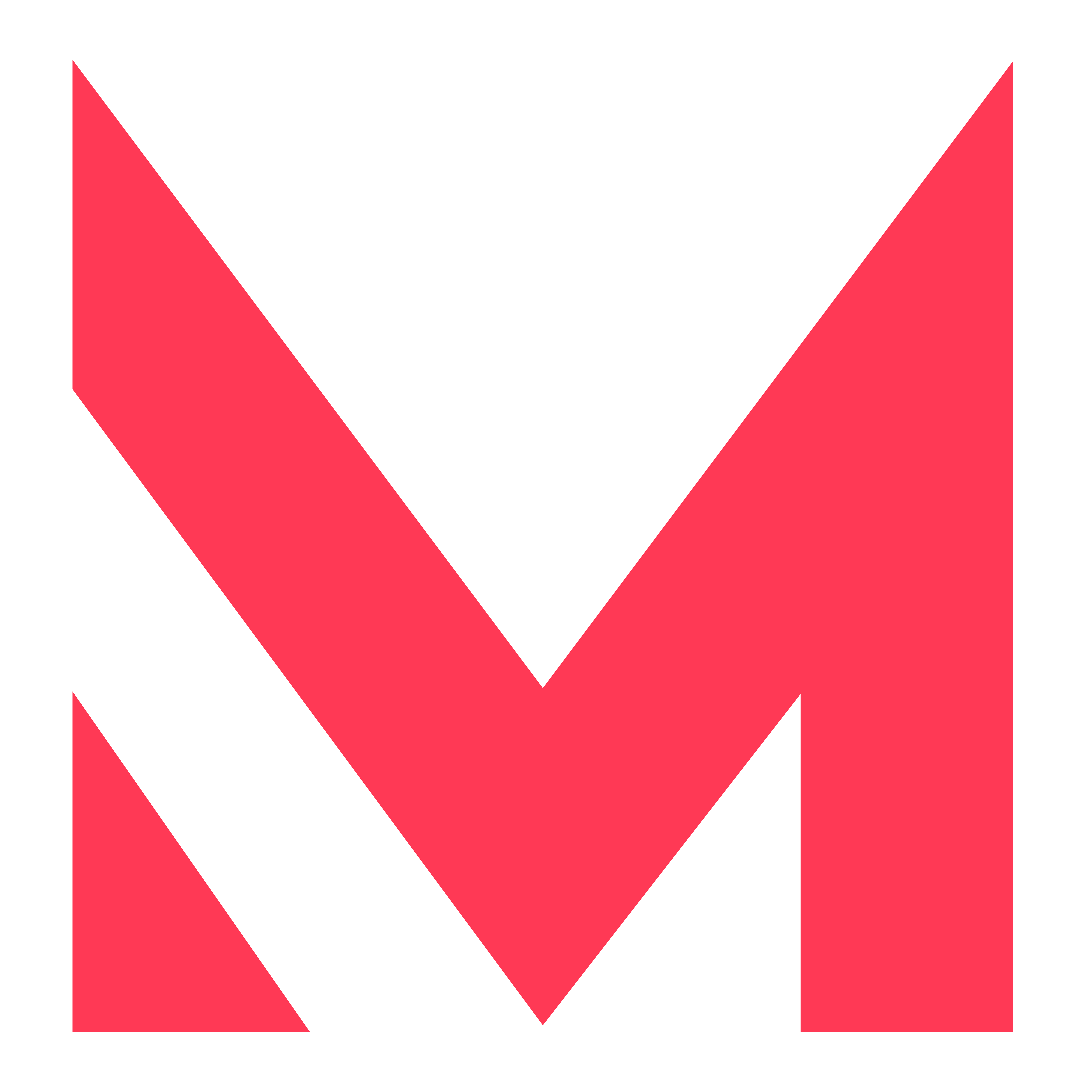 www.linkedin.com/in/michelleemmersongrey/